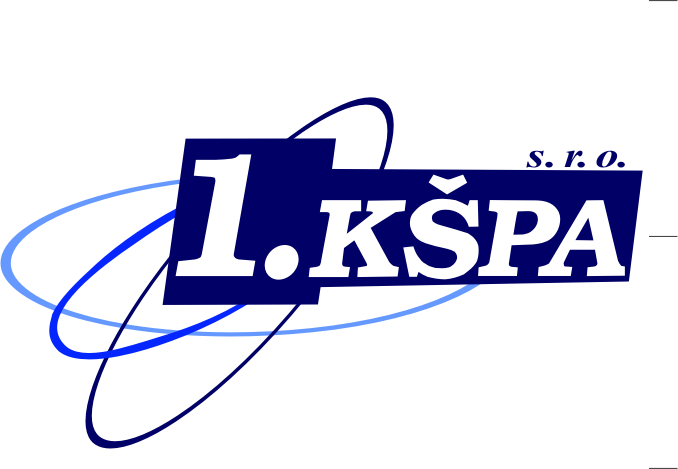 1. KŠPA Kladno, s. r. o., Holandská 2531, 272 01 Kladno, www.1kspa.cz
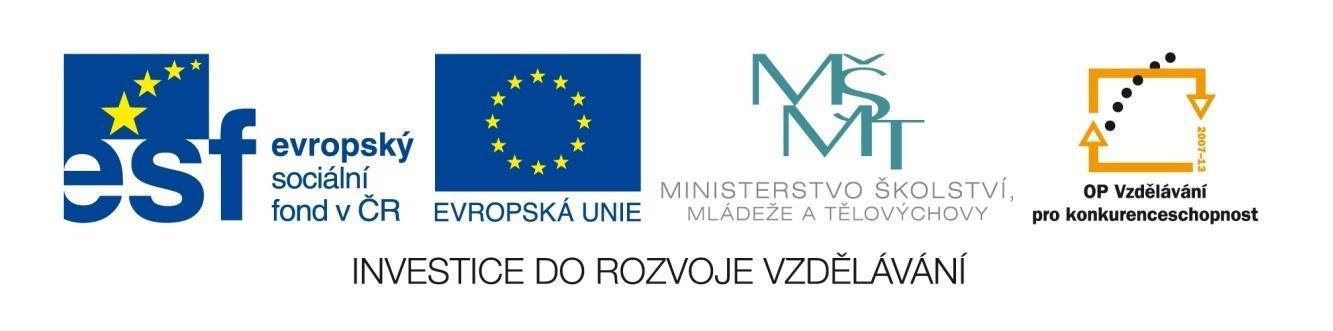 1
Tento výukový materiál vznikl v rámci Operačního programu Vzdělávání pro konkurenceschopnost
SOME, ANY, NO
2
UŽITÍ
Pravidla užití some, any a no se týkají i jejich složenin, přesný význam tedy vyplývá z typu věty, ve které jsou použity.

SOME – somebody, something, somewhere
ANY – anybody, anything, anywhere
NO – nobody, nothing, nowhere
3
KLADNÁ OZNAMOVACÍ VĚTA
SOME 
užíváme ho ve významu nějaký, některý nebo plní funkci neurčitého členu u podstatných jmen v množném čísle a u nepočitatelných podstatných jmen

They´ve got some flowers in their room.
Ve svém pokoji mají květiny.
4
ANY
v kladných oznamovacích větách ho používáme v širším významu-jakýkoliv, kterýkoliv

What cake does he like? He likes any cake.
Jaký koláč má rád? Má rád jakýkoliv(všechny).
5
ZÁPORNÉ VĚTY
ANY

V angličtině smí stát ve větě pouze jeden zápor!
Pokud je zápor u slovesa, slovo any překládáme jako žádný.

She hasn´t got any problems.
Nemá žádné problémy.
6
NO
Použijeme-li no ve větě, nesmí tam být už  jiný zápor, sloveso je kladné!

She´s got no money.
Nemá žádné peníze.
Nobody is perfect.
Nikdo není dokonalý.
7
Porovnejte tyto věty.

He doesn´t know anybody here.
He knows nobody here.
Nikoho tu nezná.

Varianta s any je běžnější.
8
TÁZACÍ VĚTY
SOME
-some používáme v otázce, na kterou očekáváme kladnou odpověď

May I offer some tea?
Můžu vám nabídnout čaj?(Očekáváte, že ten čaj budou chtít.)
9
ANY
-nevíme, jaká bude odpověď, jestli kladná nebo záporná, zjišťujeme to

Does anybody know this country?
Zná někdo tuto zemi?
10
Procvičení
11
Vyberte správnou variantu.
1)There isn´t any/some potato soup today.
1)any
2)No, they haven´t got any/no children.
2)any
3)There isn´t anybody/somebody in the hall.
3)anybody
12
Přeložte tyto věty.
1)Nikomu se to nelíbí.
1)Nobody likes it.
2)Anglicky mluví leckdo.
2)Anybody speaks English.
3)Je tam něco?
3)Is there anything there?
4)Marie potřebuje něco nového.
4)Mary needs something new.
13
Použité zdroje
GNARLY, Craig. en.wikipedia.org [online]. [cit. 18.1.2013]. Dostupný na WWW: http://en.wikipedia.org/wiki/File:Studying.jpg
Materiály jsou určeny pro bezplatné používání pro potřeby výuky a vzdělávání na všech typech škol a školských zařízení. Jakékoli další využití podléhá autorskému zákonu.
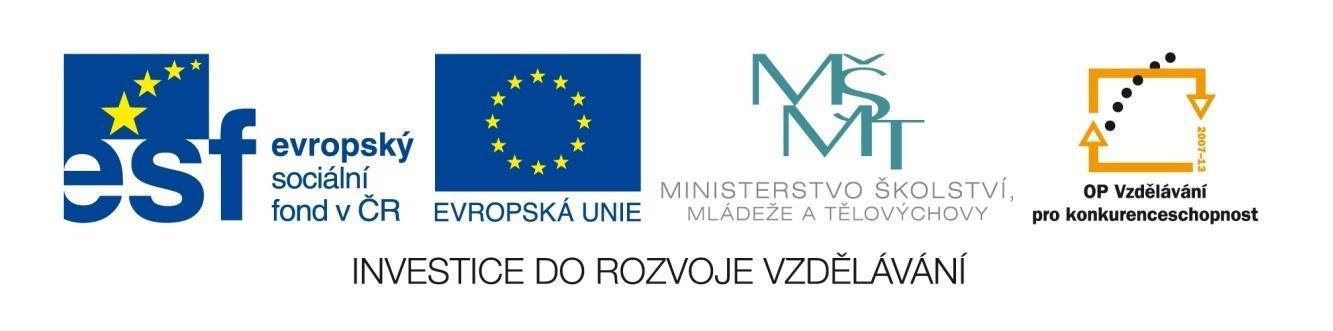 14